Let’s Play
Heads or Tails Game

(coins required)
1. Make a suggestion:
“Let’s ___________________”
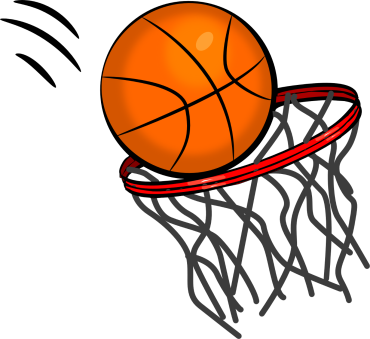 1            2
2. The other player will flip the coin.
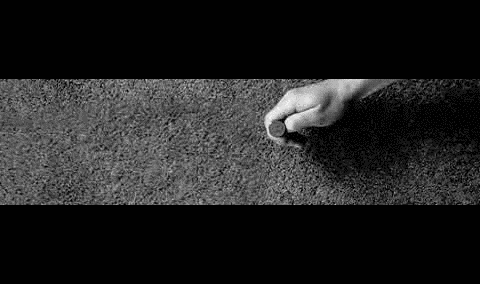 2. The other player will flip the coin.
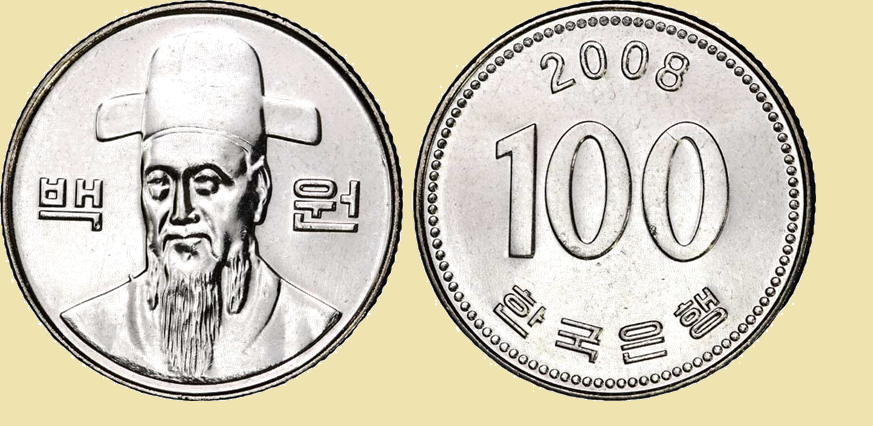 Heads				Tails
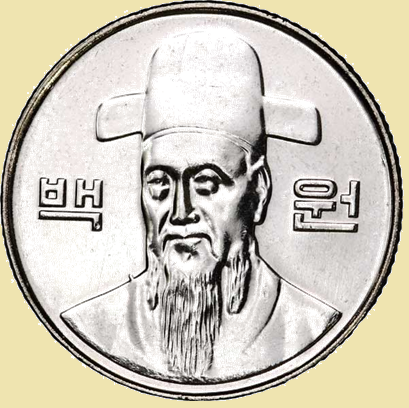 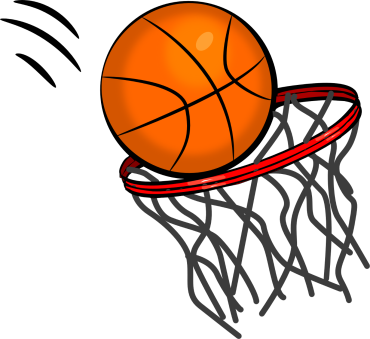 Heads =
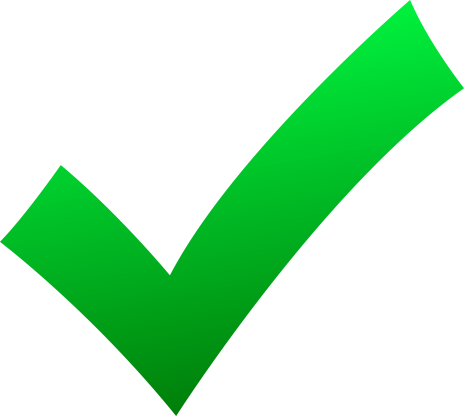 1       2
“Ok, sounds good!”
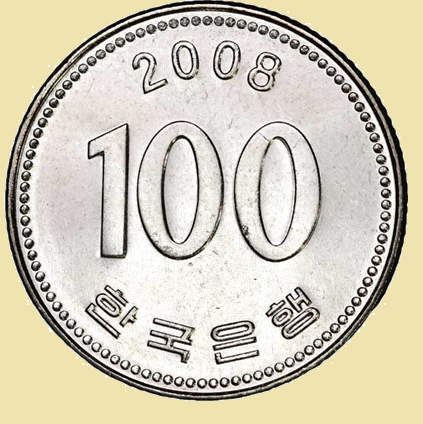 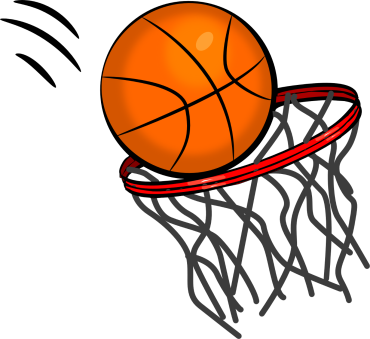 Tails =
1       2
“Sorry, I can’t.”
Try to collect all of the activities.
Make a suggestion
Let’s ______________________.
The other player will flip the coin. 
Look at the coin
Heads = “Ok, sounds good.”
Tails = “Sorry, I can’t.  I am busy / tired”
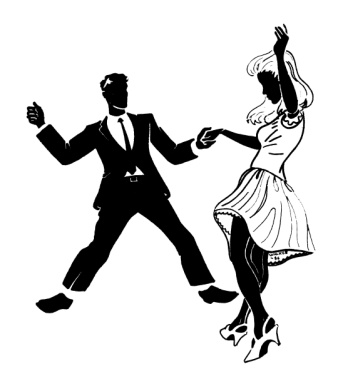 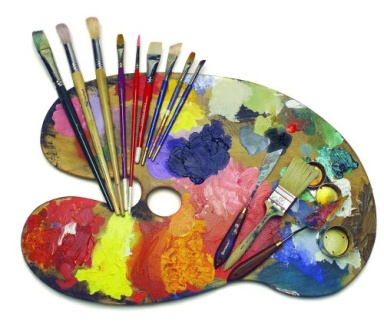 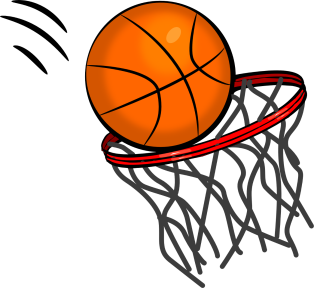 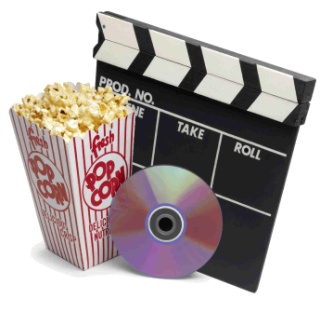 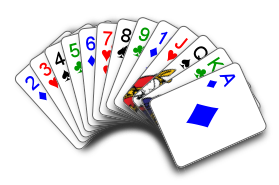 1      2
1      2
1      2
1      2
1      2
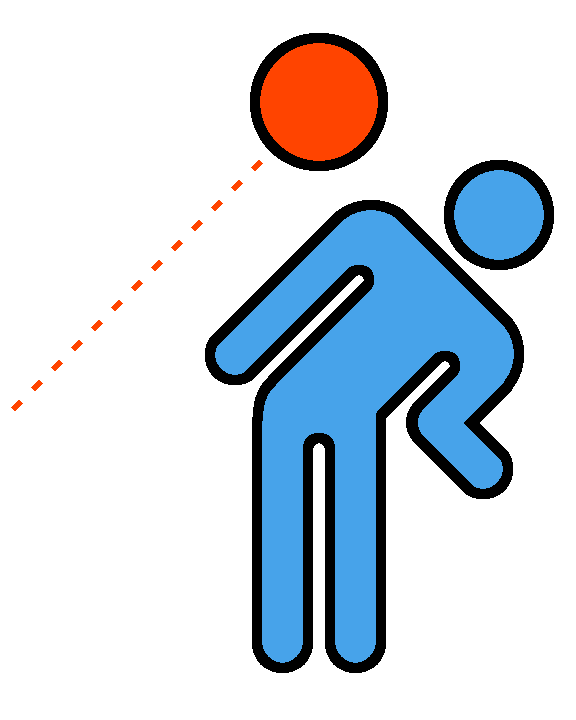 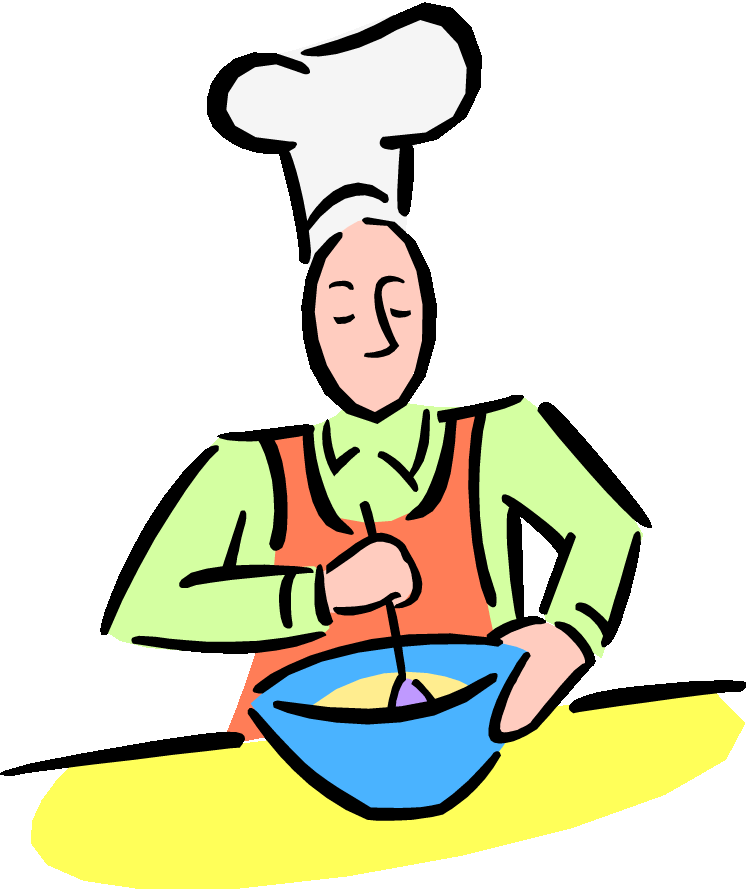 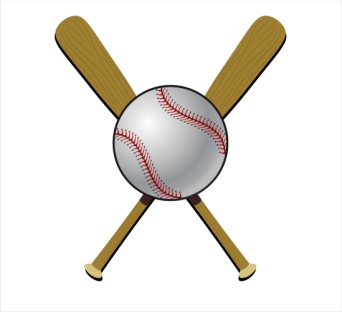 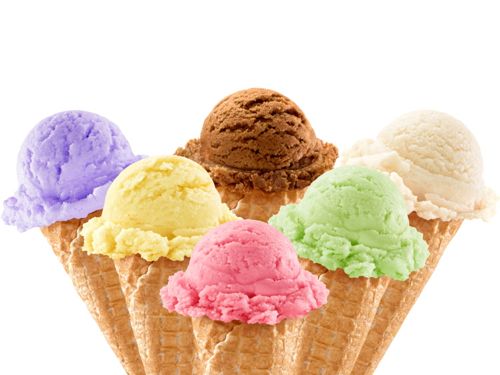 Let’s play video games.
Let’s play board games.
Let’s eat ice cream.
Let’s play dodgeball.
Let’s cook.
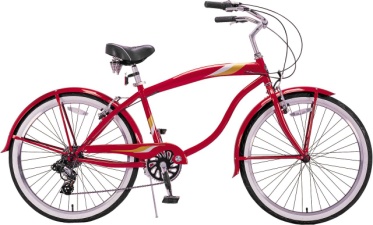 Let’s sing.
Let’s watch a movie.
Let’s ride a bike.
Let’s play soccer.
Let’s play badminton.
Let’s play cards.
Let’s play basketball.
Let’s paint.
Let’s play baseball.
Let’s dance.
1      2
1      2
1      2
1      2
1      2
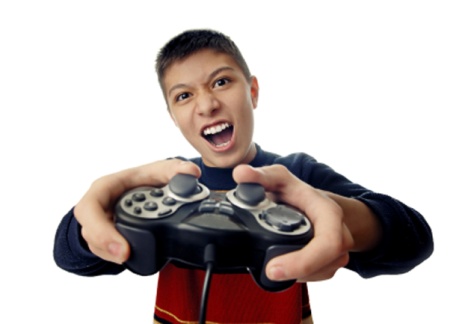 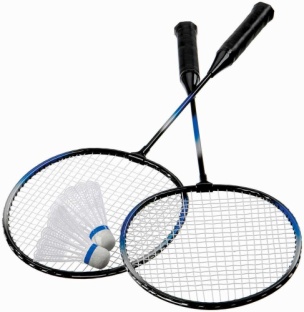 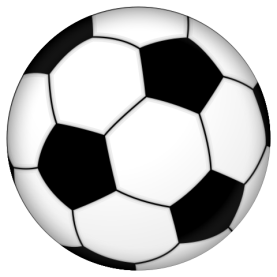 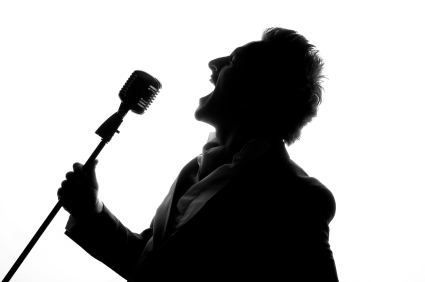 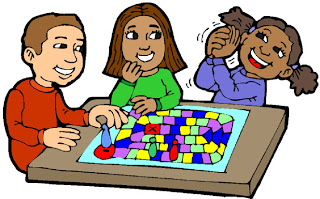 1      2
1      2
1      2
1      2
1      2
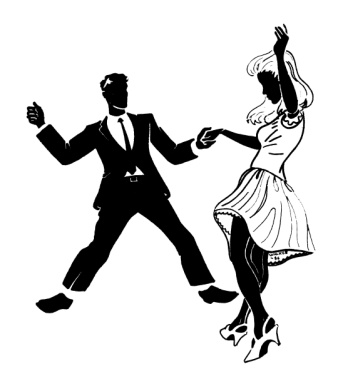 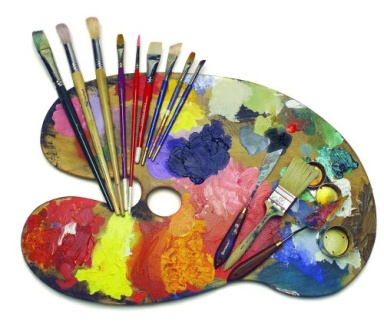 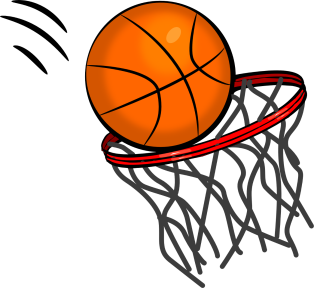 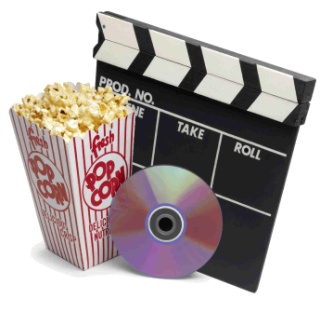 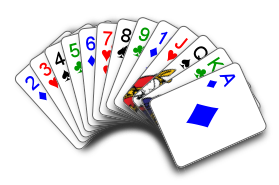 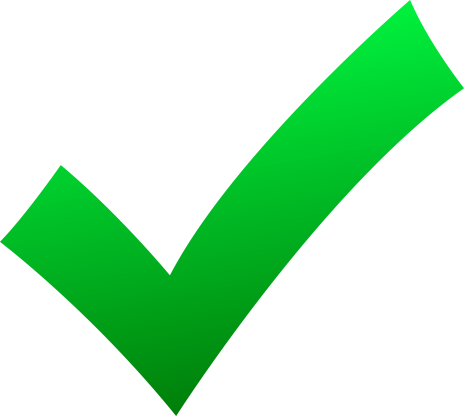 1      2
1      2
1      2
1      2
1      2
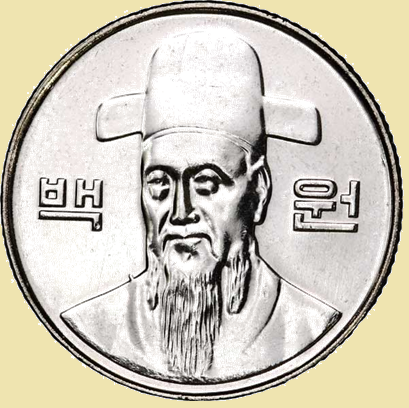 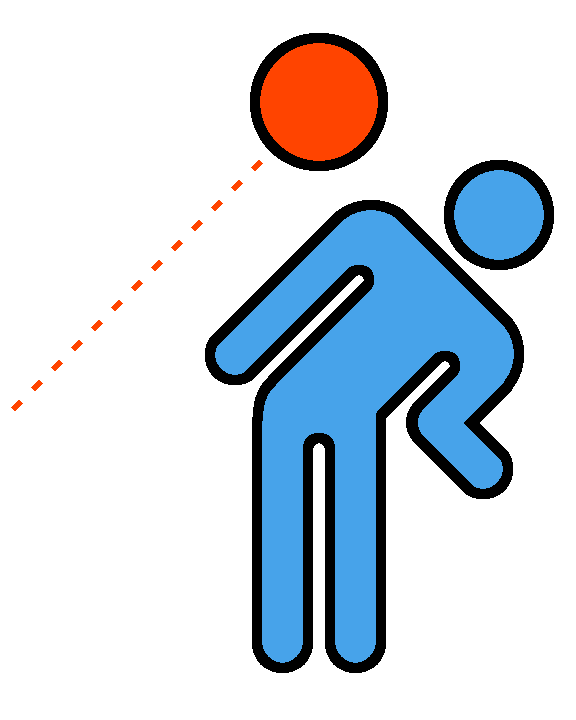 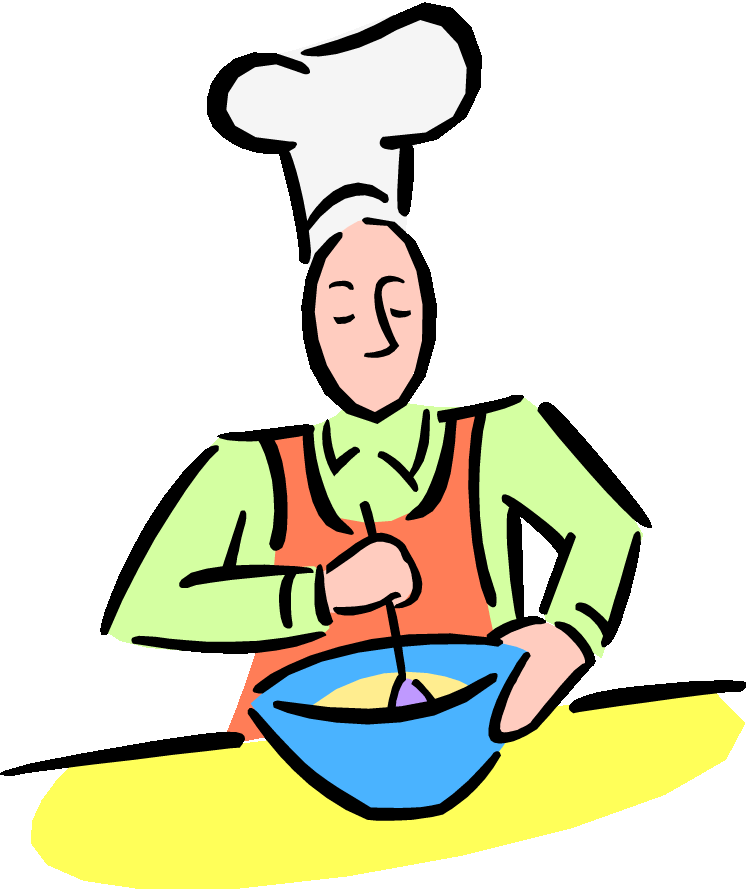 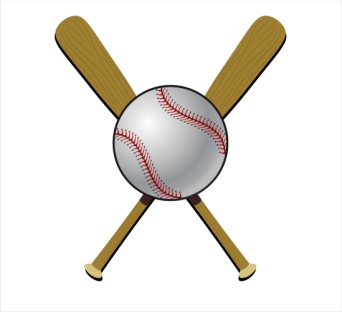 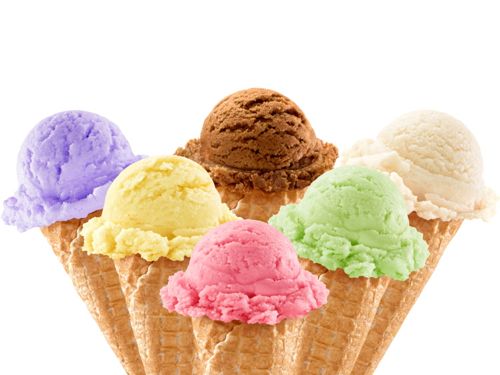 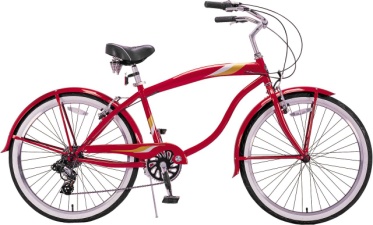 1      2
1      2
1      2
1      2
1      2
Ok, Sounds good
Let’s dance.
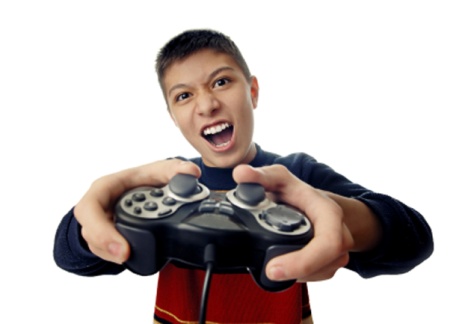 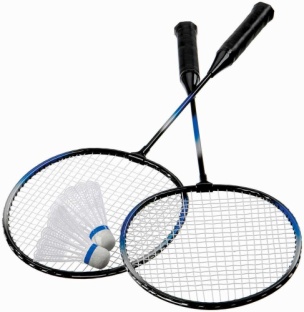 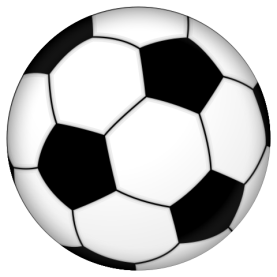 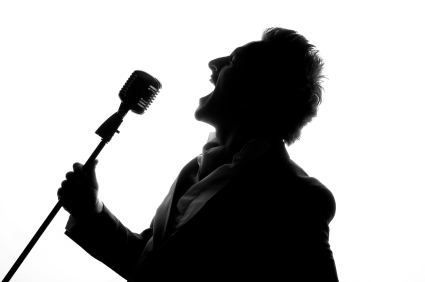 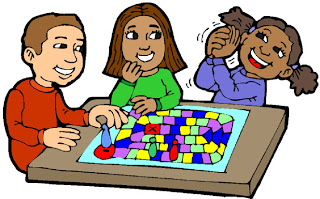 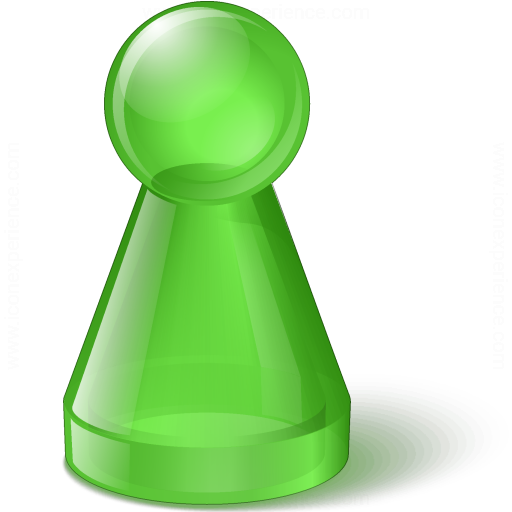 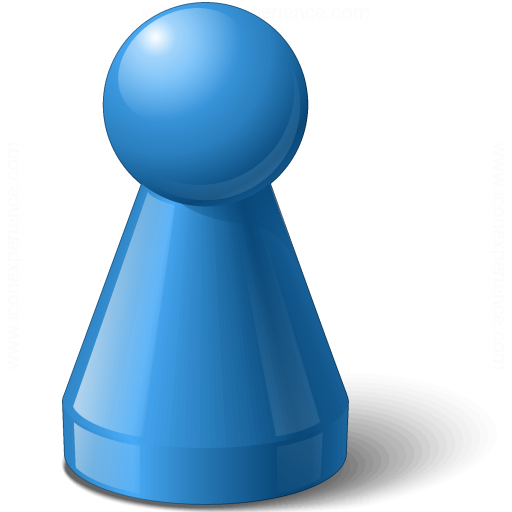 1      2
1      2
1      2
1      2
1      2
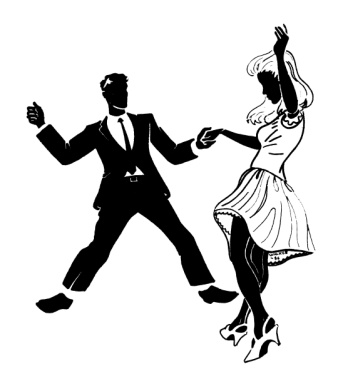 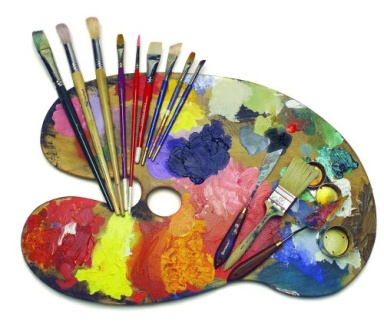 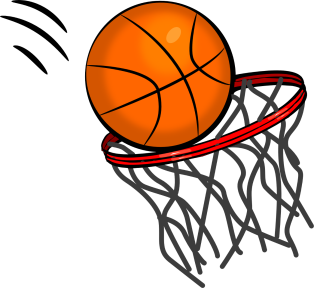 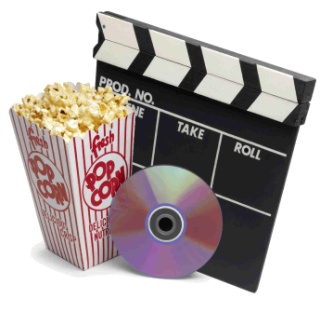 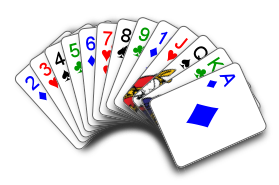 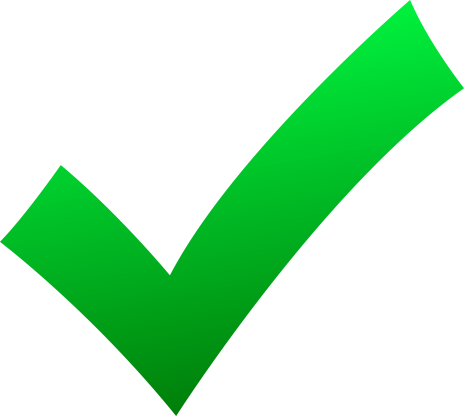 1      2
1      2
1      2
1      2
1      2
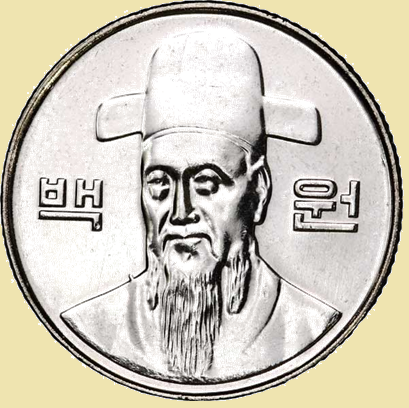 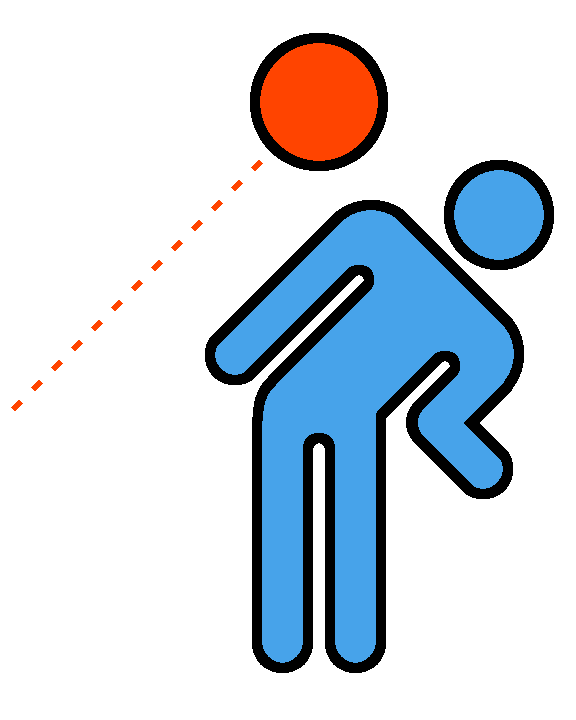 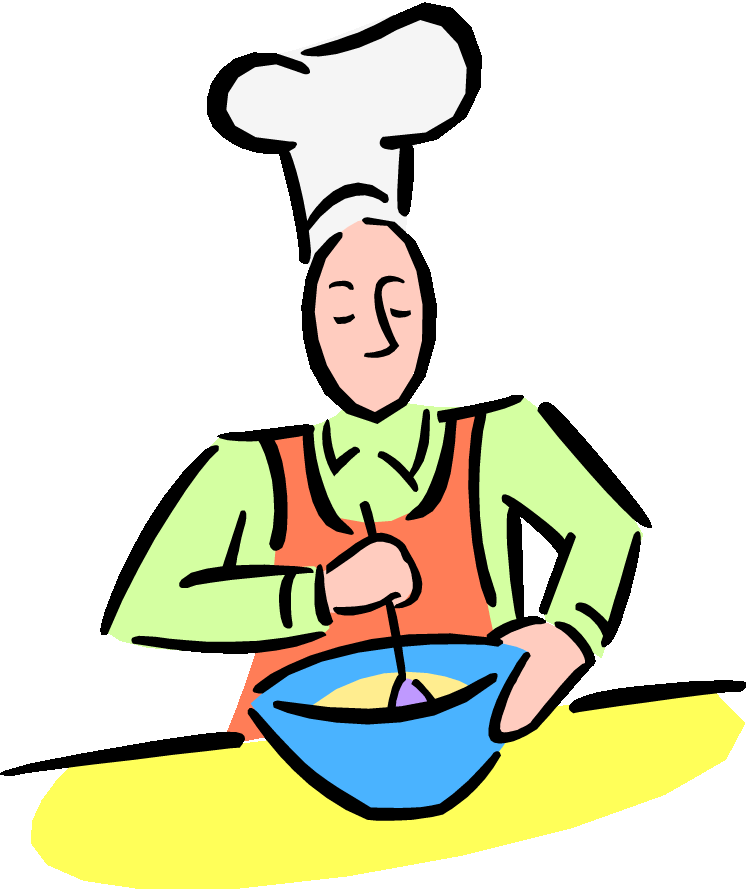 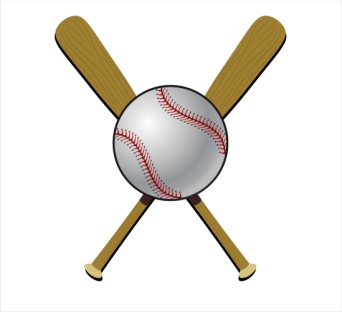 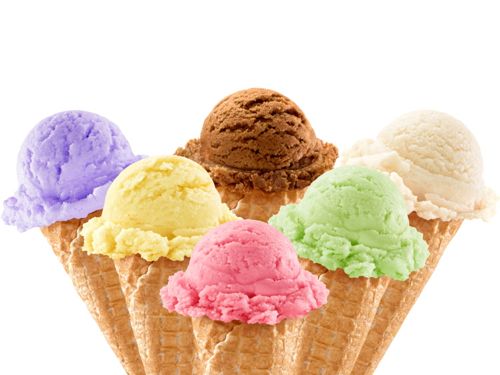 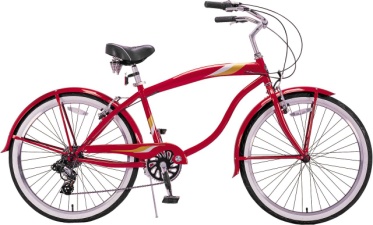 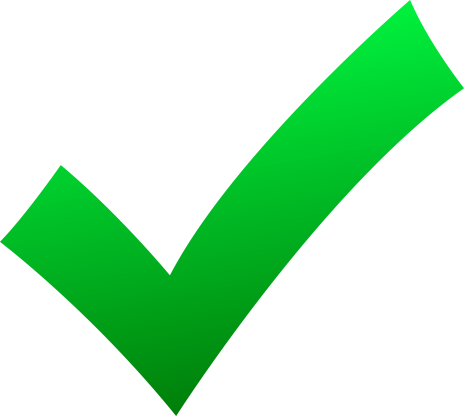 1      2
1      2
1      2
1      2
1      2
Ok, Sounds good
Let’s play dodgeball.
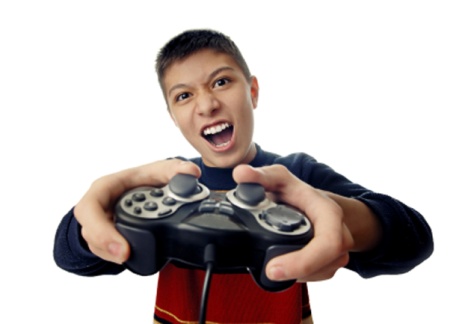 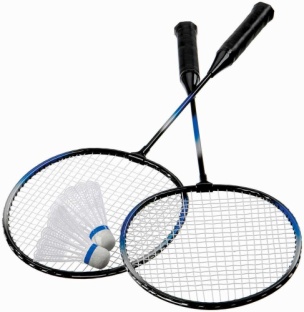 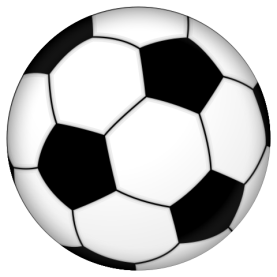 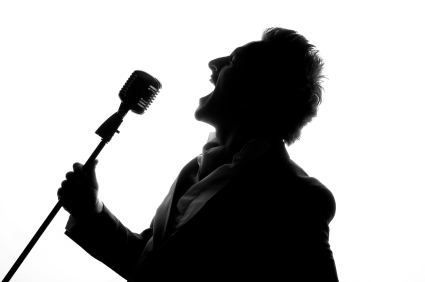 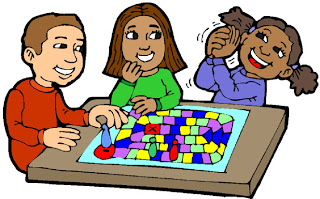 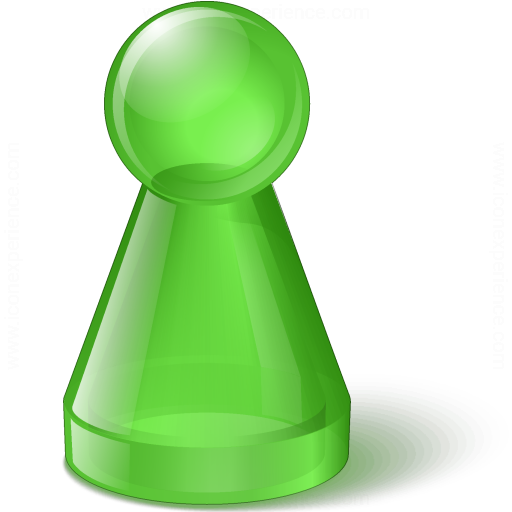 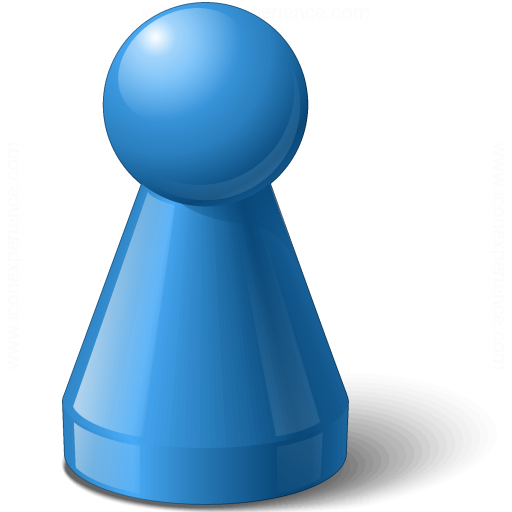 1      2
1      2
1      2
1      2
1      2
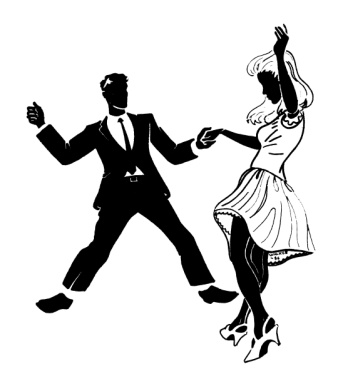 No Check!
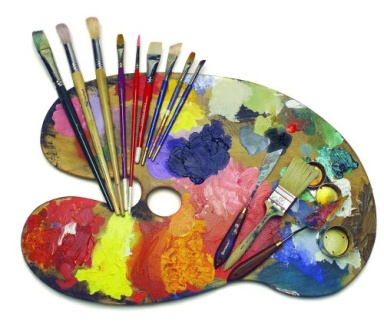 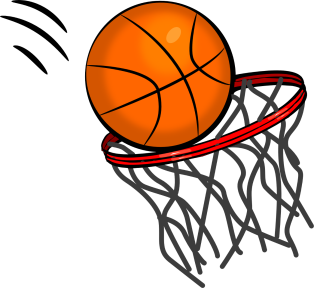 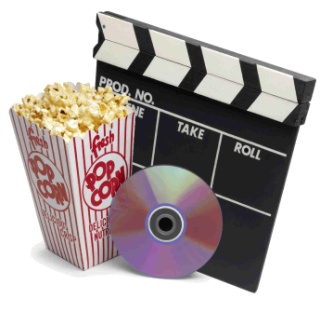 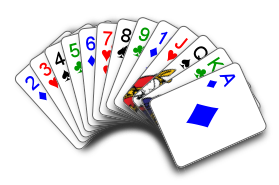 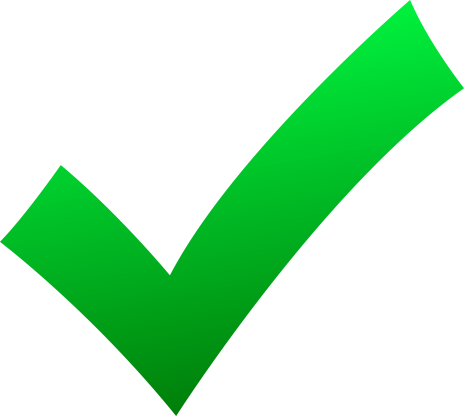 1      2
1      2
1      2
1      2
1      2
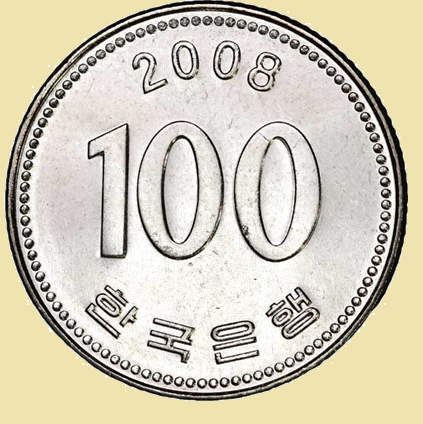 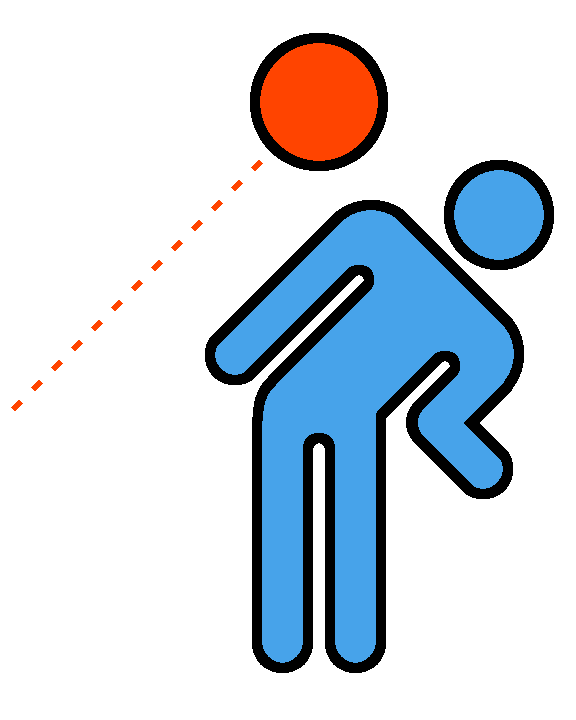 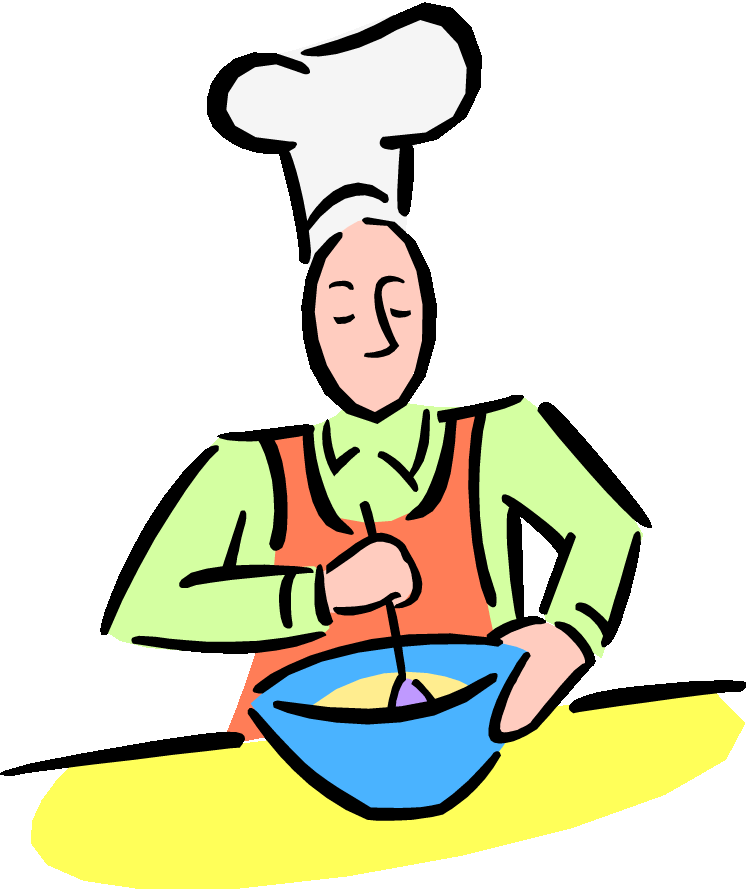 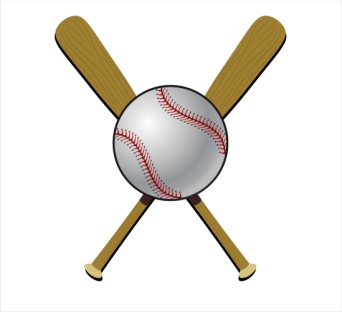 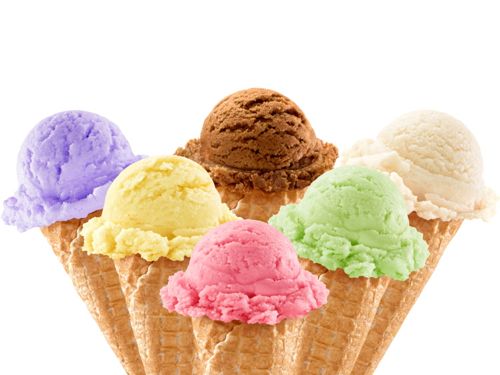 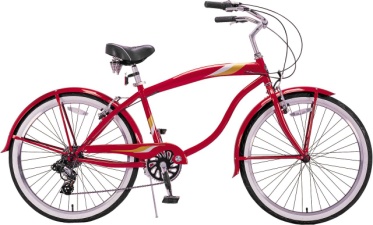 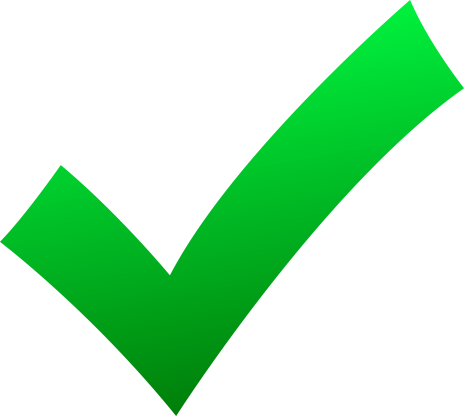 1      2
1      2
1      2
1      2
1      2
Let’s watch a movie.
Sorry, I can’t.
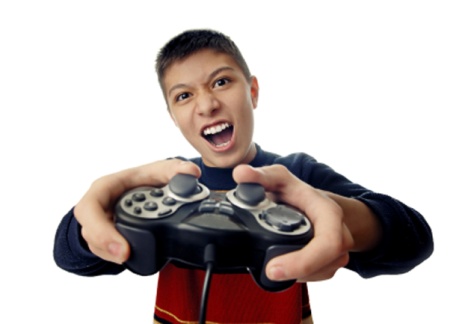 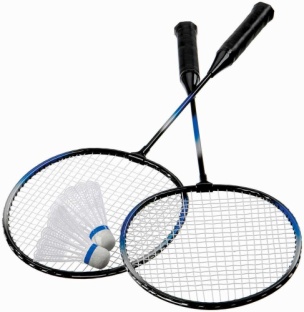 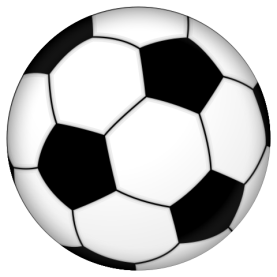 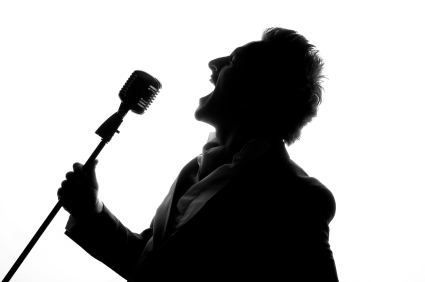 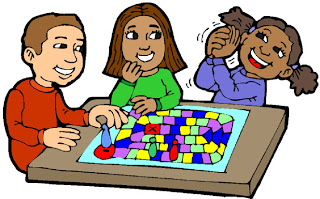 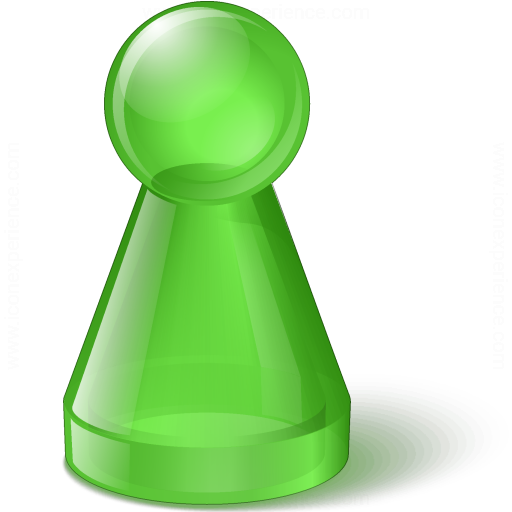 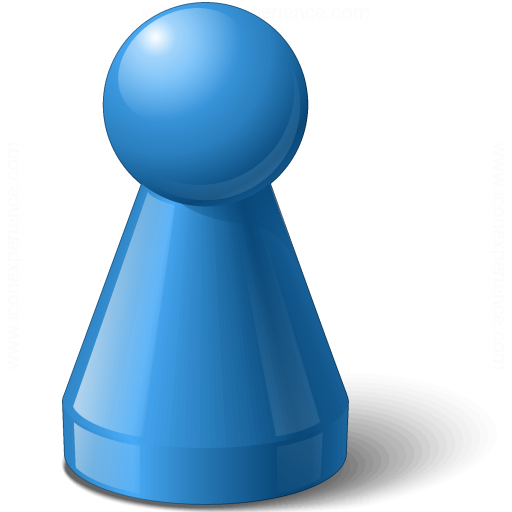 1      2
1      2
1      2
1      2
1      2
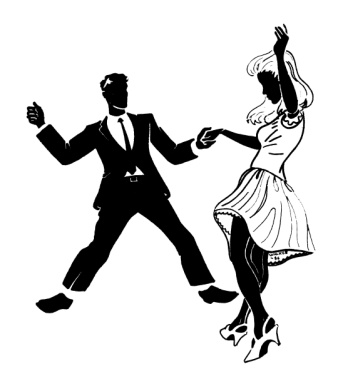 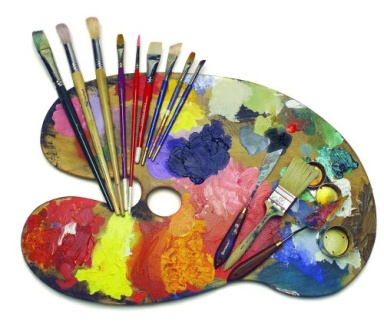 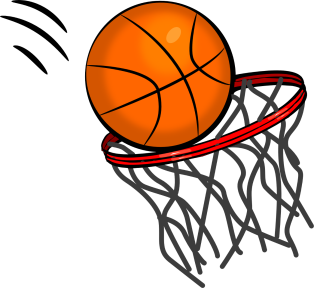 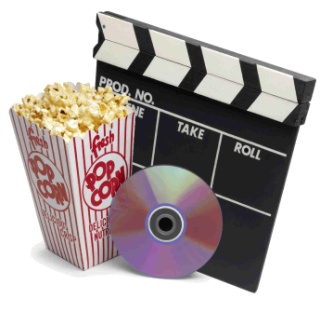 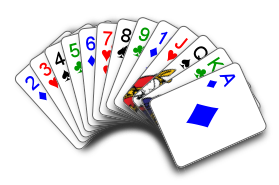 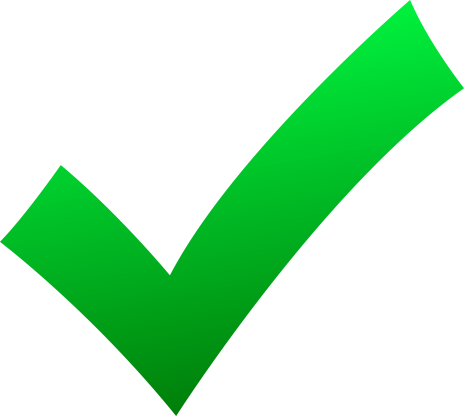 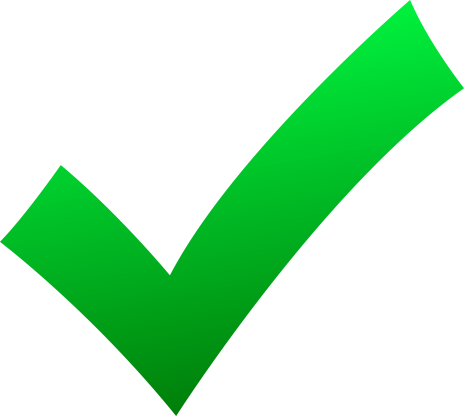 1      2
1      2
1      2
1      2
1      2
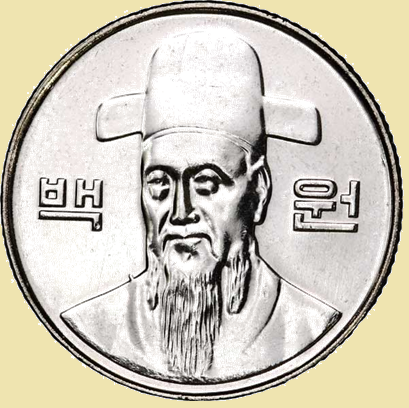 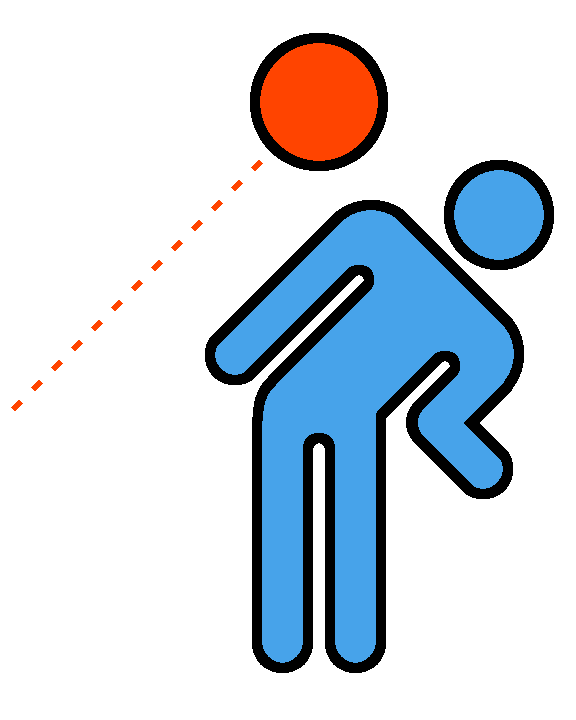 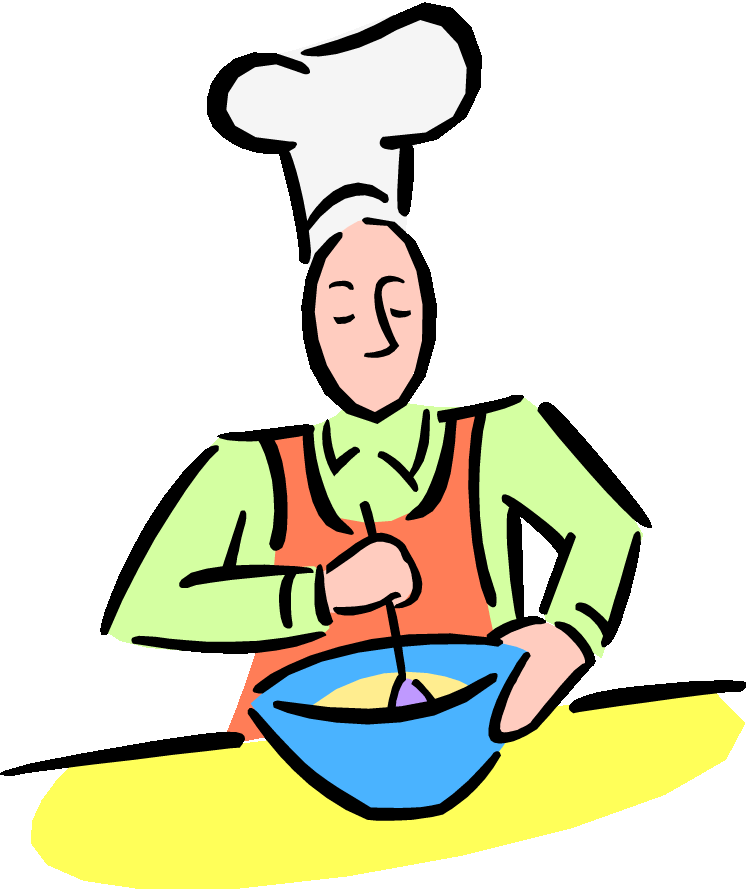 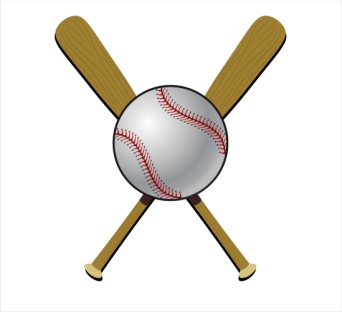 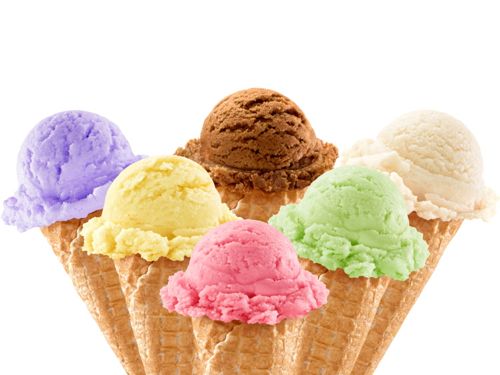 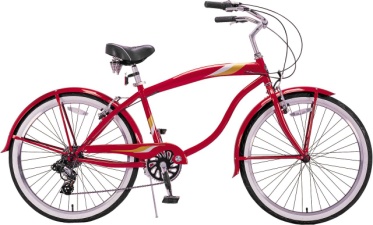 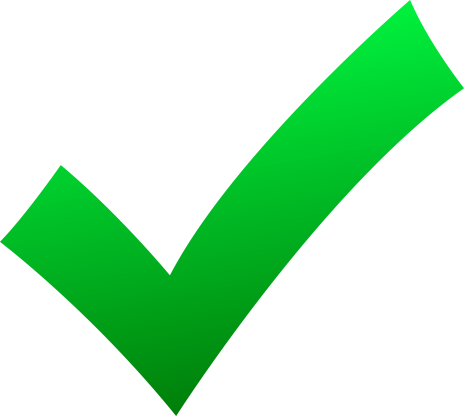 1      2
1      2
1      2
1      2
1      2
Ok, Sounds good
Let’s dance.
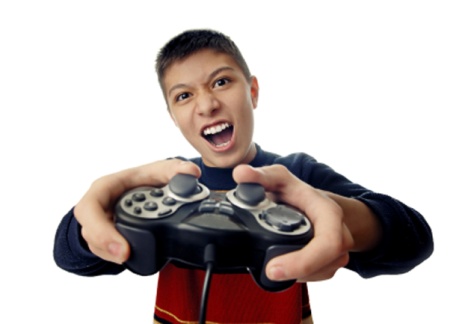 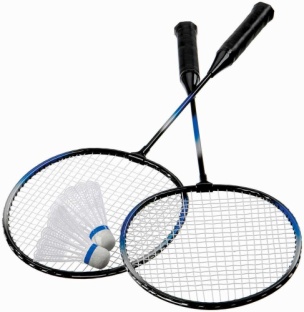 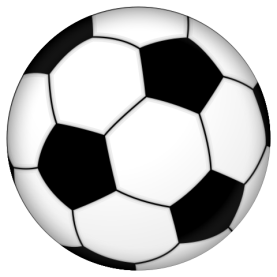 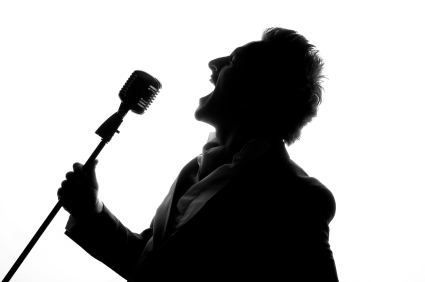 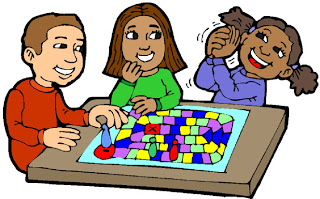 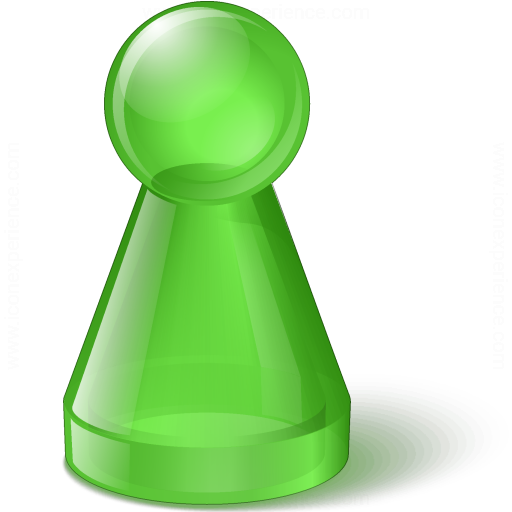 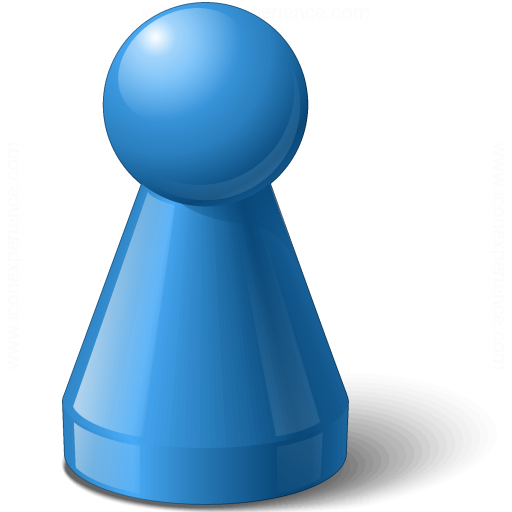 1      2
1      2
1      2
1      2
1      2
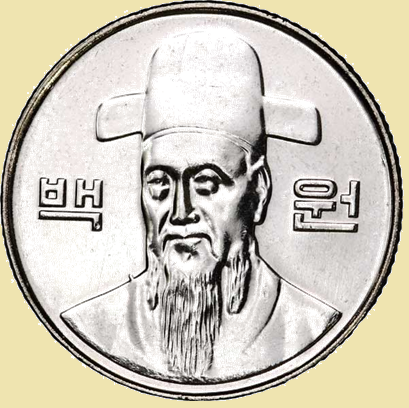 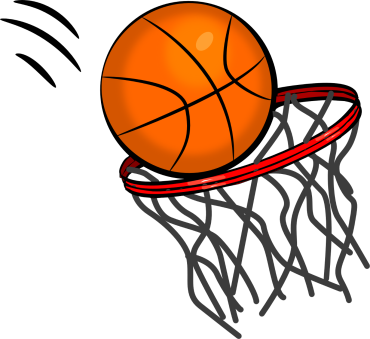 Heads =
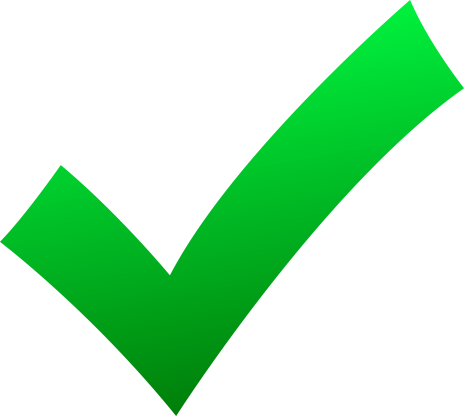 1       2
“Ok, sounds good!”
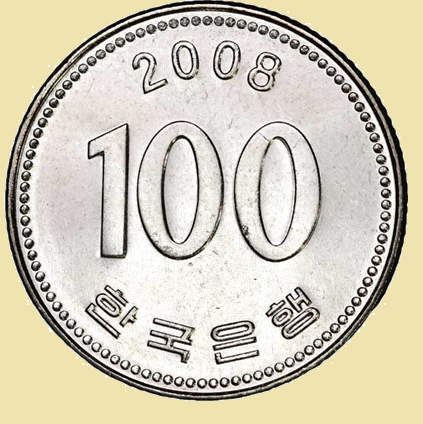 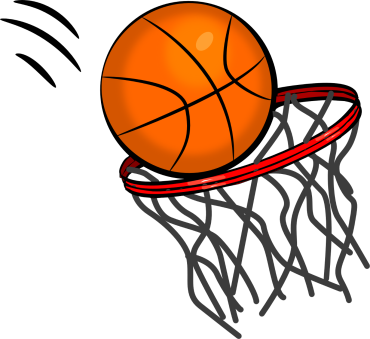 Tails =
1       2
“Sorry, I can’t.  I am _____.”